Homeostasis & Endocrine System
Mrs. Anna Ward
Ridge Road MS
Homeostasis
The process which a living organism maintains a balanced internal environment to stay alive is called homeostasis.
Homeostasis
Homeostasis means “remaining the same” in Latin.

In order to survive, your body has certain things that have to “remain the same” 

When your body does this, it is maintaining homeostasis.
Some examples of maintaining homeostasis…
You walk outside without your sweatshirt in January. 

Your body temperature drops.  Oops!  Your body does not like this because cells could die from the cold.

Your brain tells your muscles to shiver, creating heat for your cells until you can return to the heat of your classroom.
Another example….
You find an old take out container in your fridge.  You don’t realize how old it is and are actually eating spoiled food!
You actually ingest tons of bacteria that starts invading your body systems.
Once the brain recognizes that there is an intruder, you brain tells your digestive system to rid itself of the foreign toxin ASAP through vomiting and diarrhea and dispatches antibodies to kill remaining bacteria.
One final one…
You drink a lot of water right before bedtime.
Your body has more water than the cells need.
Your brain registers this and tells your urinary system to remove the excess water through your bladder.
Brain POP
http://www.brainpop.com/health/bodysystems/homeostasis/preview.weml
Homeostasis Lab Table (Page 20)
Homeostasis lab
Take your pulse
I’m going to be timing you for 10 seconds.  Once those 10 seconds is up, you’ll be multiplying that number by 6.  

Record it into the table that we drew.
Homeostasis lab continued
Think of something peaceful.
Resist the urge to giggle.

Take your pulse again this time. 
Record it into the table that we drew.
Homeostasis lab continued
Chair climbing
Using the beat of the metronome, you will be climbing on top of your chair to the beat. 

Take your pulse, multiply it by six.  
Record your heart rate.
Do this 2 more times.   
http://www.youtube.com/watch?v=NHwt-IOQ1nE&feature=relmfu
Check for understanding…
On your notecard….

Why would sweating be good for your body????  


How is it related to homeostasis?
Endocrine System…so what is it???
The Endocrine System uses chemical messages through hormones and glands to regulate the body.

An activity
Brain Pop!!!  Endocrine System
http://www.brainpop.com/educators/community/blog/bp-topic/endocrine-system/
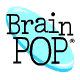 Parts of the Endocrine System:
HORMONES:  chemicals that sends metabolic messages in the body

GLANDS:  organs that produce Hormones
Hormones control:
Rate of Growth and Development
Hunger
Body Temperature
Mood 
Metabolism
Pretty much any process you can think of is influenced by hormones in some way!!!
Nervous and Endocrine…
All messages in the body are sent either the endocrine or nervous system
As a general rule of thumb:

Fast responses (moving or thinking)
	=Nervous System

Slow responses (growing, changes in the body)
	=Endocrine System
Hormones
Hormones come from glands all over the body.  
Hormone travel through the bloodstream as chemical messages to regulate many things:
Growth
Physical Development
Sexual Development
Body Temperature
Stress Responses (Fight or Flight)
Being tired/awake
Being hungry/full
Among many, many other things!!!
Adrenaline
Adrenaline is a hormone produced in the adrenal glands on top of the kidneys.  It helps your body respond in stressful situations.  (FIGHT or FLIGHT)

http://app.discoveryeducation.com/search?Ntt=adrenaline

People can become addicted to this feeling (adrenaline junkies)
The Pituitary Gland
A gland in the brain about the size of a pea
Regulates many of the glands and other hormones
The pituitary gland regulates growth in the human body.
Pituitary Gland
Brainstorm:  What would happen if the pituitary gland didn’t work properly?

http://www.youtube.com/watch?v=Rf-lcBzZwC4
http://www.youtube.com/watch?v=F0V_8ZXZyzM
What about not enough Growth Hormone?
http://www.youtube.com/watch?v=_QBy8DFaLR4